足のうらを着いて
一緒にあそぼう
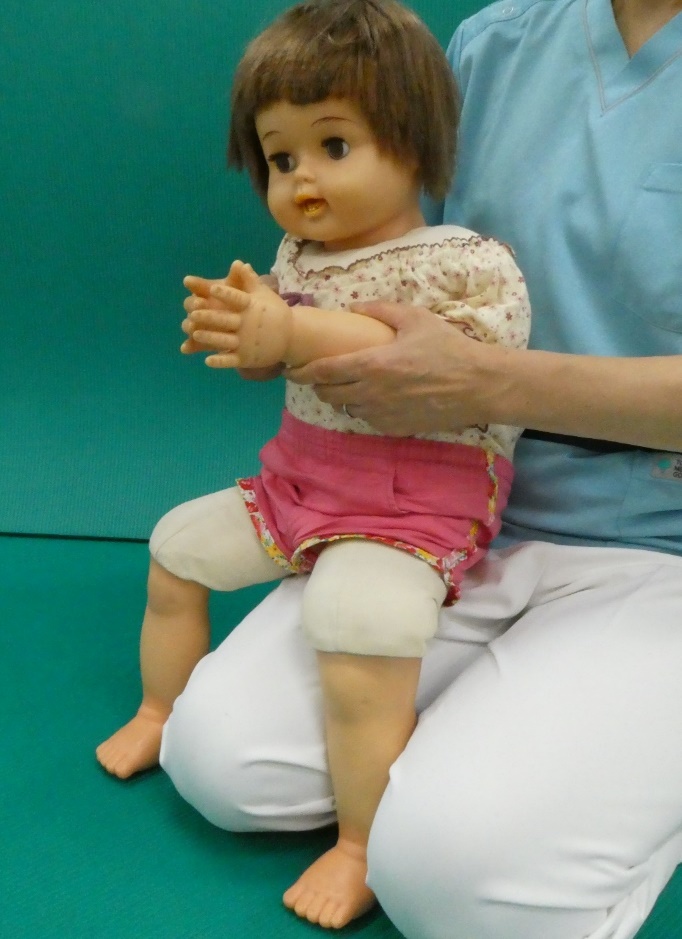 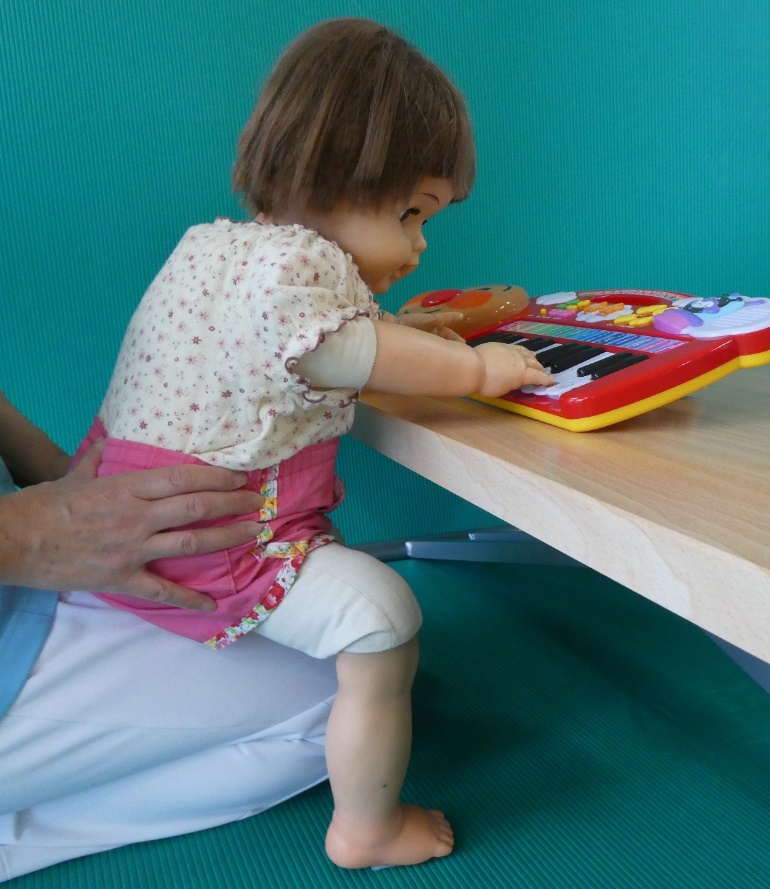 おうちの人の片方の膝の上に座らせて　両足を床につける
おうちの人に寄りかかってテレビを一緒に見たり　　　手遊びをしたりします
テーブルに手をのせて玩具を少し遠くに離　して遊びます
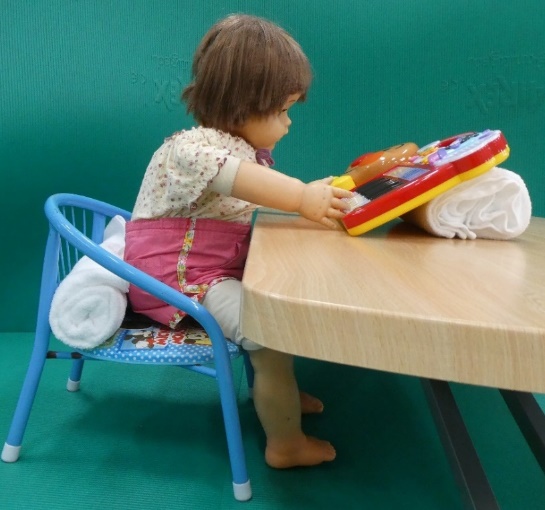 Let’s　Tｒｙ！　椅子に一人で座ってみよう
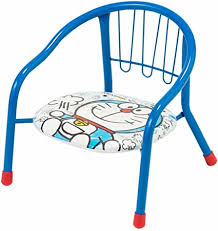 椅子に一人で座って遊んでみよう
前から関わることでお互いの表情が分かって　　　　　より楽しく姿勢がとれるよ